Communication and its Process
Communication
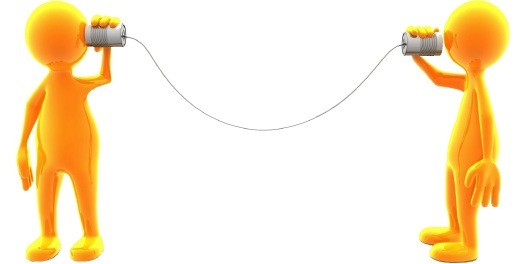 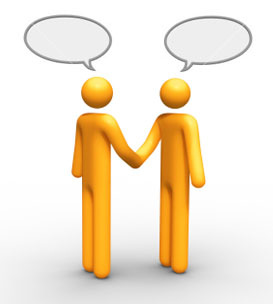 Communication
The term “communication has been come from Latin language. 
Two words from Latin language “communis” and “communicare”
are related to the word communication. The word “communis “ is a noun which mean “common”or “sharing”. The word “communicare” is a verb which means “ to share” or “ to make common”.


The literal meaning of the word “communication” is “giving or sharing information”.
Definition
“Communication is the process by which an idea is transferred from a
source or sender to a receiver with the intention of changing his
behavior”.
The Communication Process
Communication is a complexinteractive process by which human relations are established anddeveloped. It is an active process in which two sides namely sender and receiver are involved with the purpose of exchange of meaning of a message. The sender is the persons who gives the message and the receiver who takes the message. In the process of communication there are five steps that is
 ideation , encoding , transmission, decoding and feedback or response
The Five Steps of Communication Process
Ideation
“Ideation”  means the formation of an idea in the mind of the sender.
Encoding
“Encoding” which refers to the conversion of an idea into message generally with the help of a language .
Transmission
Transfer of the message through a proper medium.
Decoding
Decoding is the conversion of  the message into thoughts by the receiver
Feedback or Response
Action or Reaction of the receiver to the message